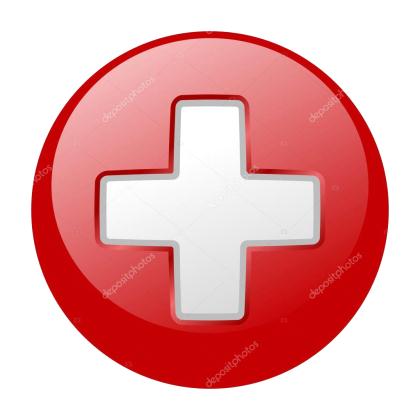 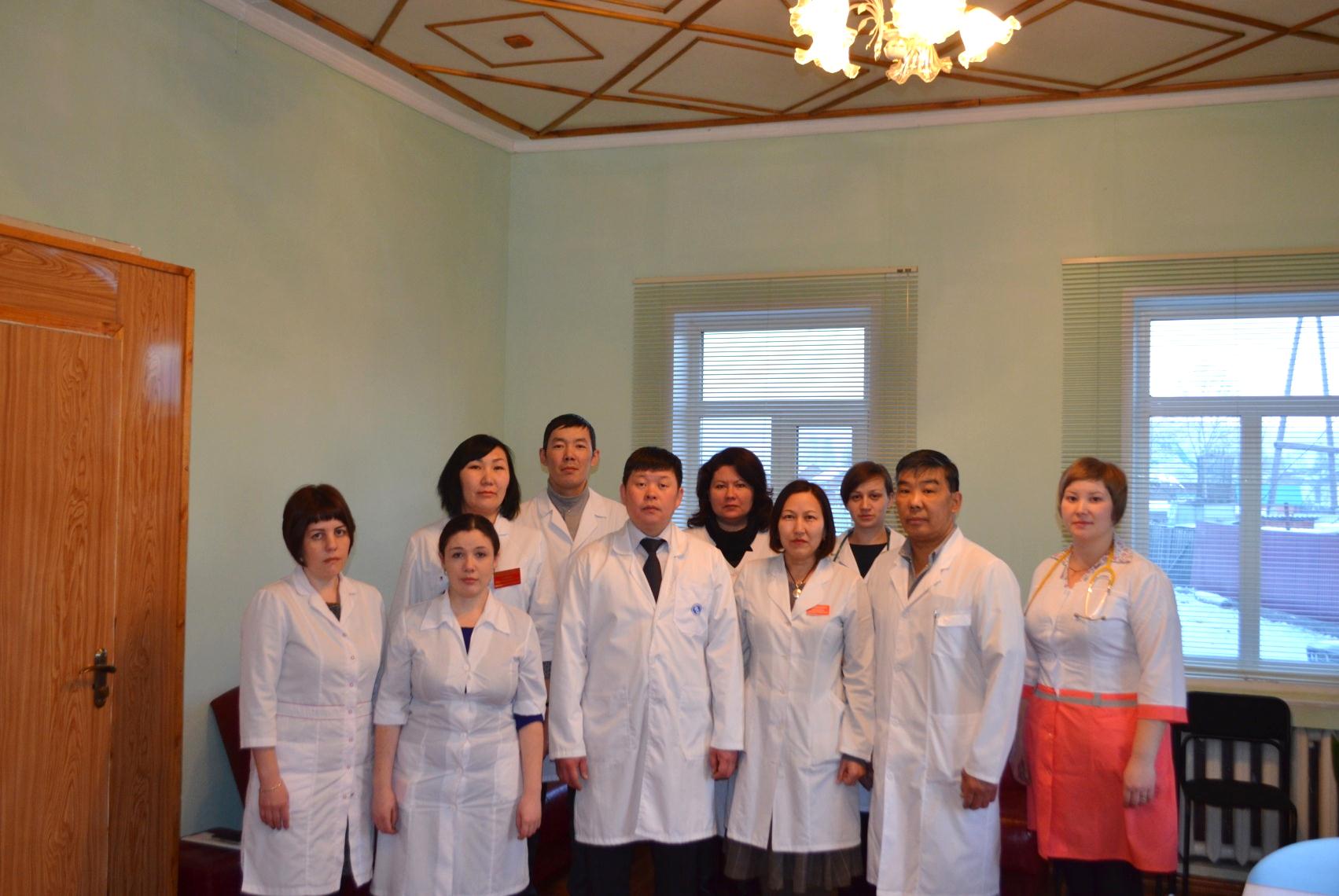 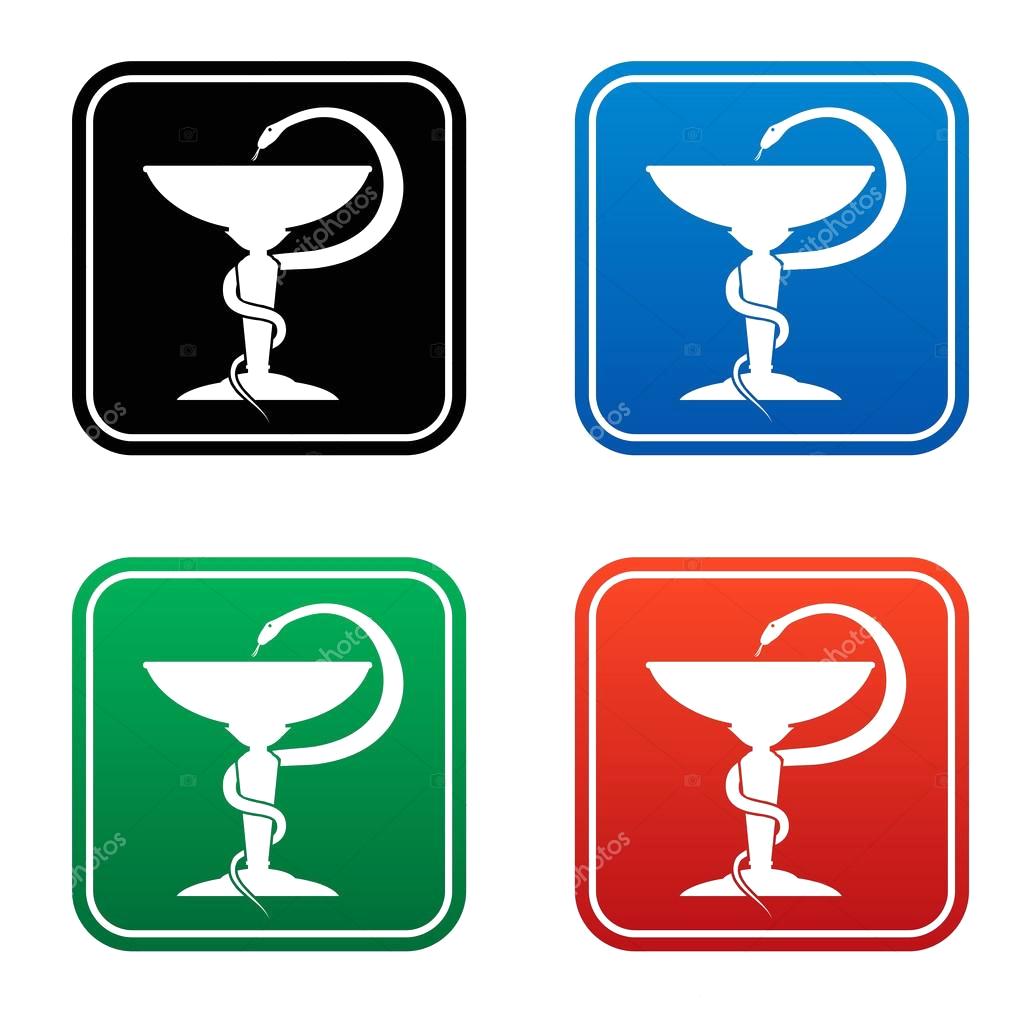 ГБУЗ       «Баунтовская ЦРБ»
Республика Бурятия, Баунтовский район, 
с.Багдарин, ул.Ленина, 127
Контактные данные
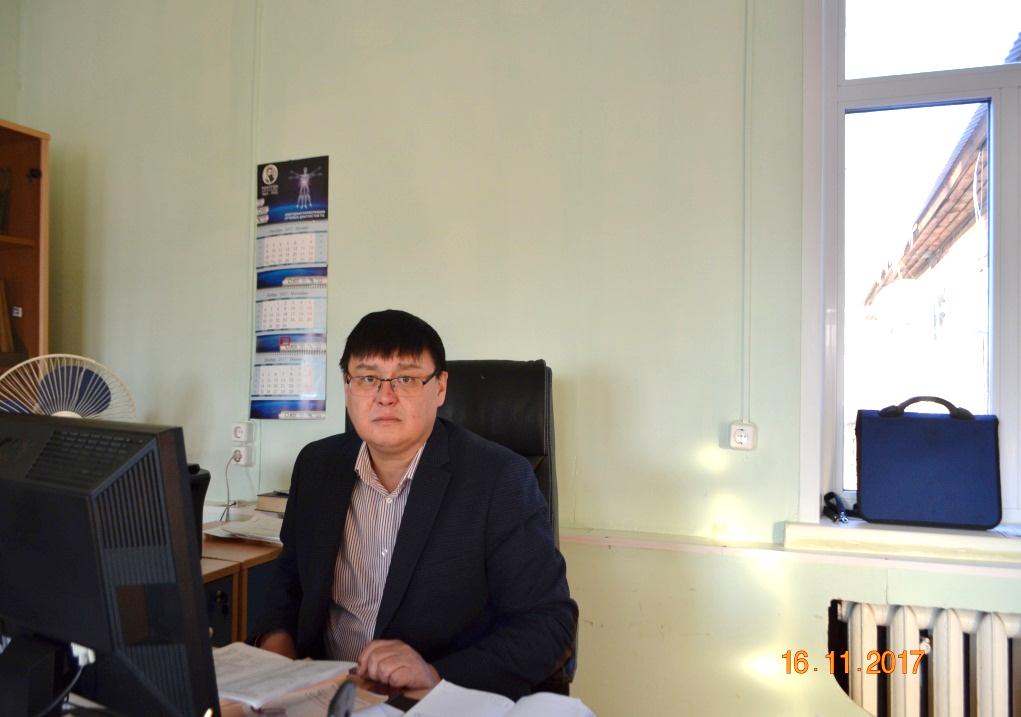 фото
Главный врач
Алексей Викторович Карлов
8 (301-53) 41-1-17
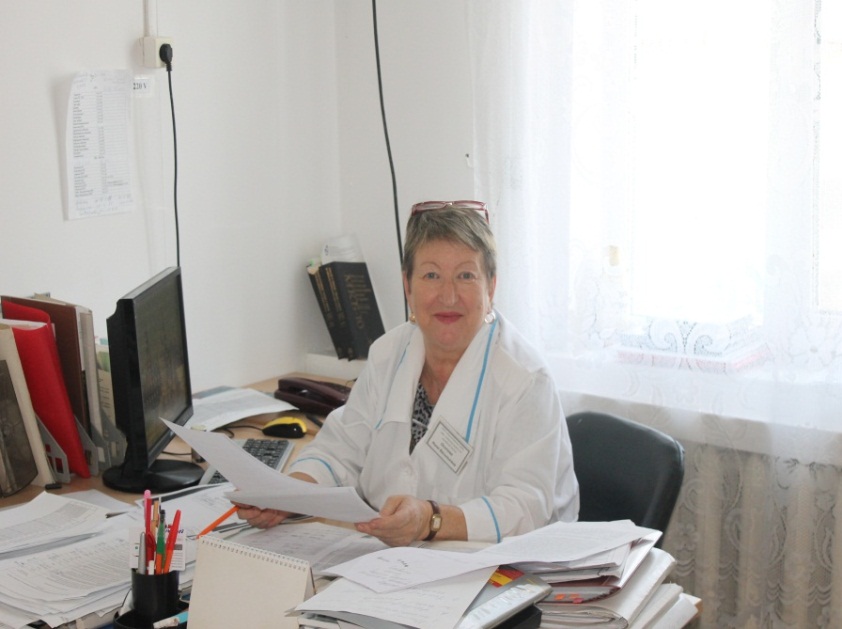 фото
Заместитель главного врача по лечебной части
Нина Васильевна Осипова
8 (301-53) 41-1-46
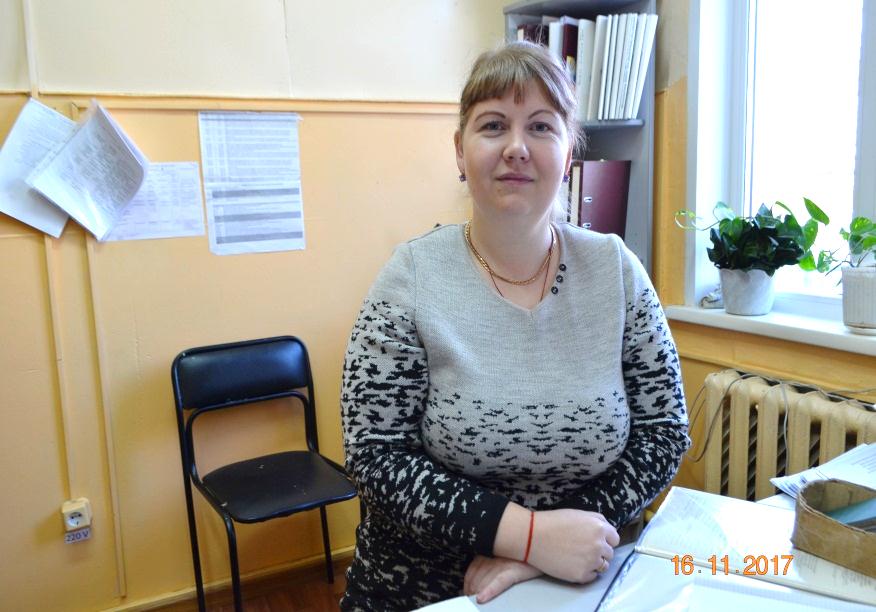 Начальник отдела кадров
Говенько Олеся Серегеевна
8 (301-53) 40-0-88
фото
Приемная/факс: 8 (301-53) 41-3-14
Адрес электронной почты: baunt_hospital@rambler.ru
Социально-экономическая характеристика района.
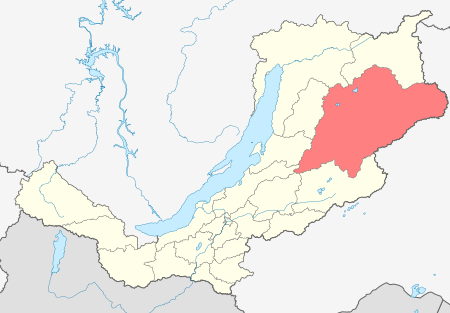 Баунтовский эвенкийский район расположен в северо-восточной части Республики Бурятия. 
Его площадь составляет 66876 кв. км., практически пятую часть территории республики.
Это край необъятной тайги, чистейших рек и озер, край золотодобычи, исконная земля эвенков – оленных людей. Суровая  таежная земля примет вас с любовью и гостеприимством!
Иркутская область
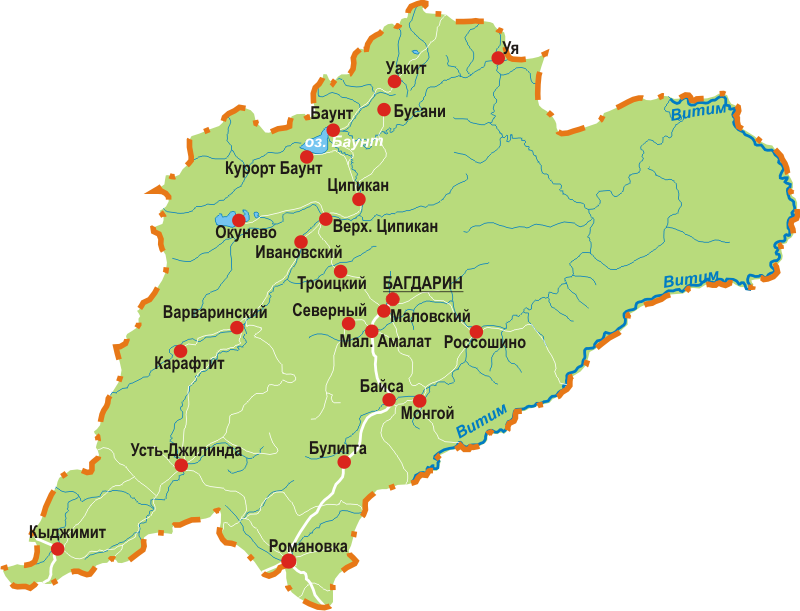 р.Бурятия
Читинская область
Баунтовская ЦРБ – многопрофильное лечебное учреждение, в ее составе:
3 врачебных амбулатории, 
7 фельдшерско-акушерских пунктов,
поликлиника на 150 посещений в с. Багдарин,  
5 специализированных отделений на 59 койки: 
      хирургическое, инфекционное, родильное, 
      детское и терапевтическое.
Площадь района – 66,8 тыс. кв. км.
Численность населения района –  8788 тыс. чел
Больница укомплектована современным диагностическим оборудованием: 
 работает кабинет рентгенодиагностики;  
   проводятся УЗИ-исследования любого органа; 
   имеется эндоскопическая аппаратура;
на достаточном высоком уровне оснащена                         лаборатория иммуноферментного анализа; 
лаборатория клинической диагностики           проводит все биохимические и клинические анализы, которые входят в современные стандарты.
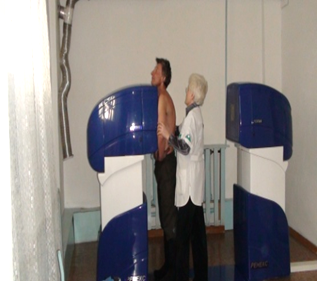 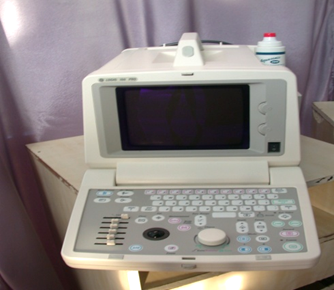 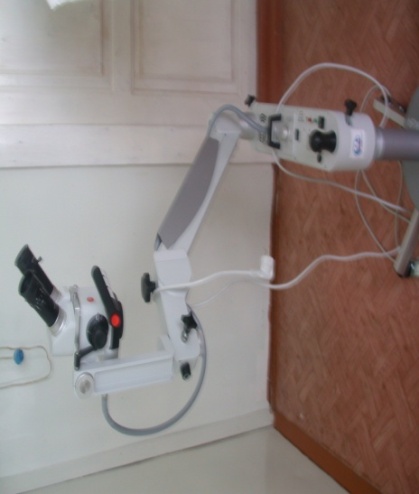 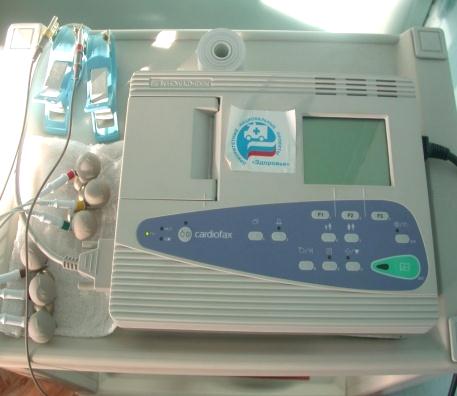 В  ЦРБ оказывается медицинская помощь по следующим специальностям:
акушерство-гинекология (8 коек) 
хирургия (18 коек) 
терапия (20 коек) 
педиатрия (40 посещений в смену)
отоларингология, 
фтизиатрия, 
офтальмология, 
дерматовенерология, 
стоматология, 
инфекционные болезни (6 коек).
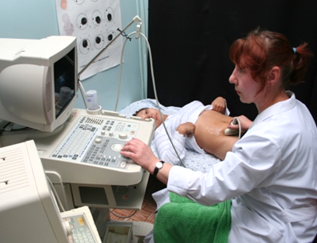 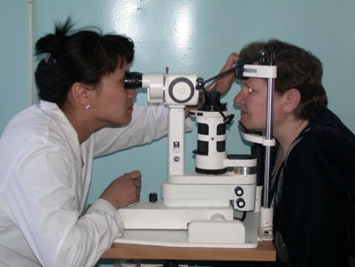 Штаты: врачей  – 25, Средний медперсонал – 97
Предлагаемые вакансии для соискателей
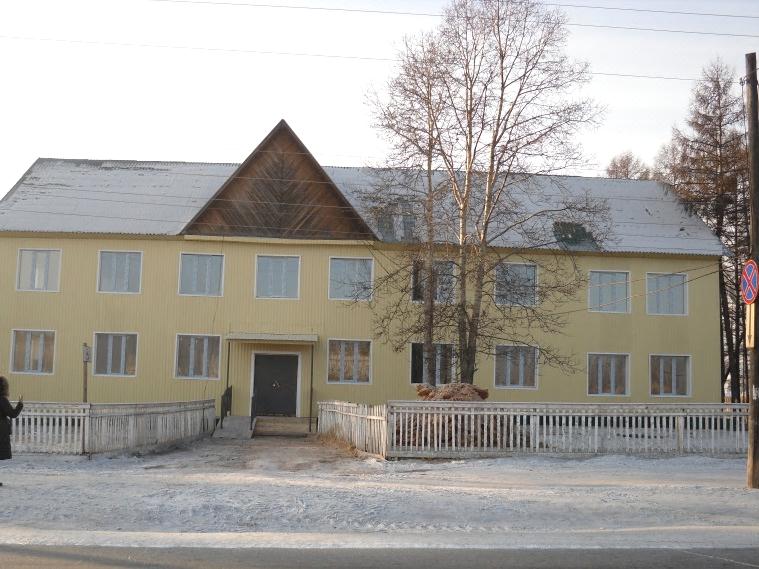 Зарплата от 35 тыс.руб.
2 врача общей практики 
врач - терапевт 
1 врач - педиатр 
1 врач психиатр-нарколог 
1 врач - невролог 
1 врач – лаборант 
1 врач – эндоскопист
1 врач – неотолог
1 врач - методист
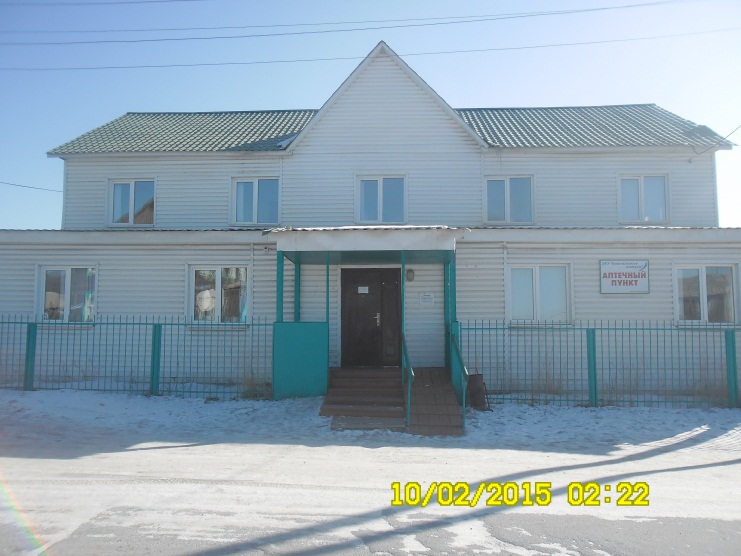 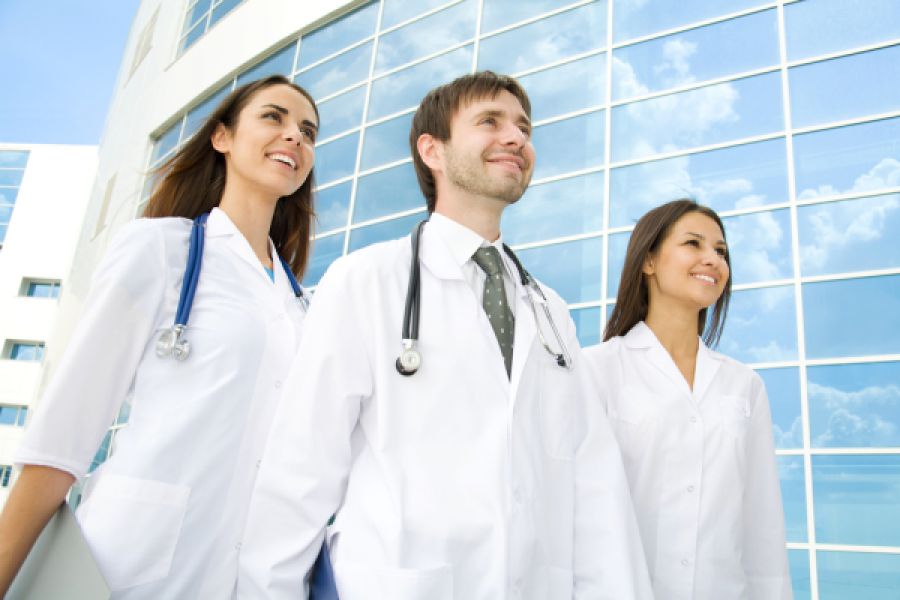 Зарплата от 23 
тыс.руб.
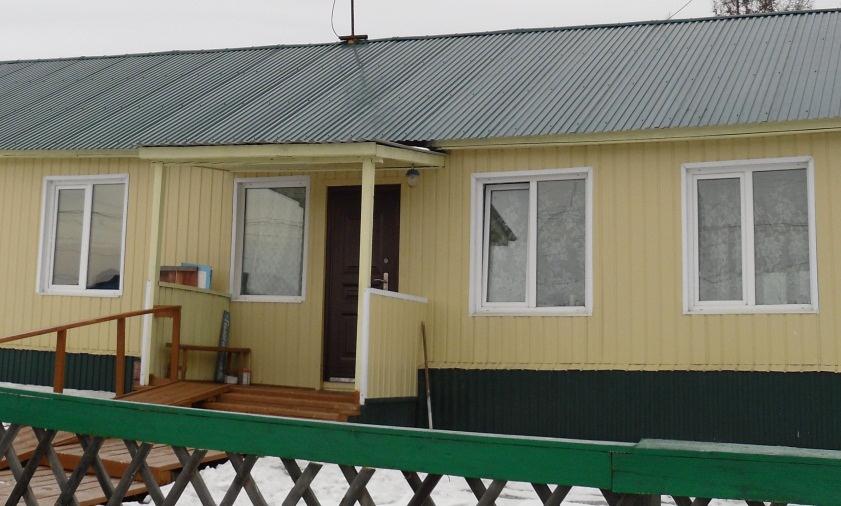 4 фельдшера
4 мед.сестры
График работы: с 08:00 до 16:12 – продолжительность 7ч. 12мин.
Предполагаемые меры социальной поддержки
При приеме на работу медики обеспечиваются жильем, 
     имеются благоустроенные квартиры. 
В 2018 г. планируется строительство трёхквартирного дома для врачей.
Наличие детских садов и школ содействие в устройстве.
При ЦРБ имеется гостиница 
для командированных
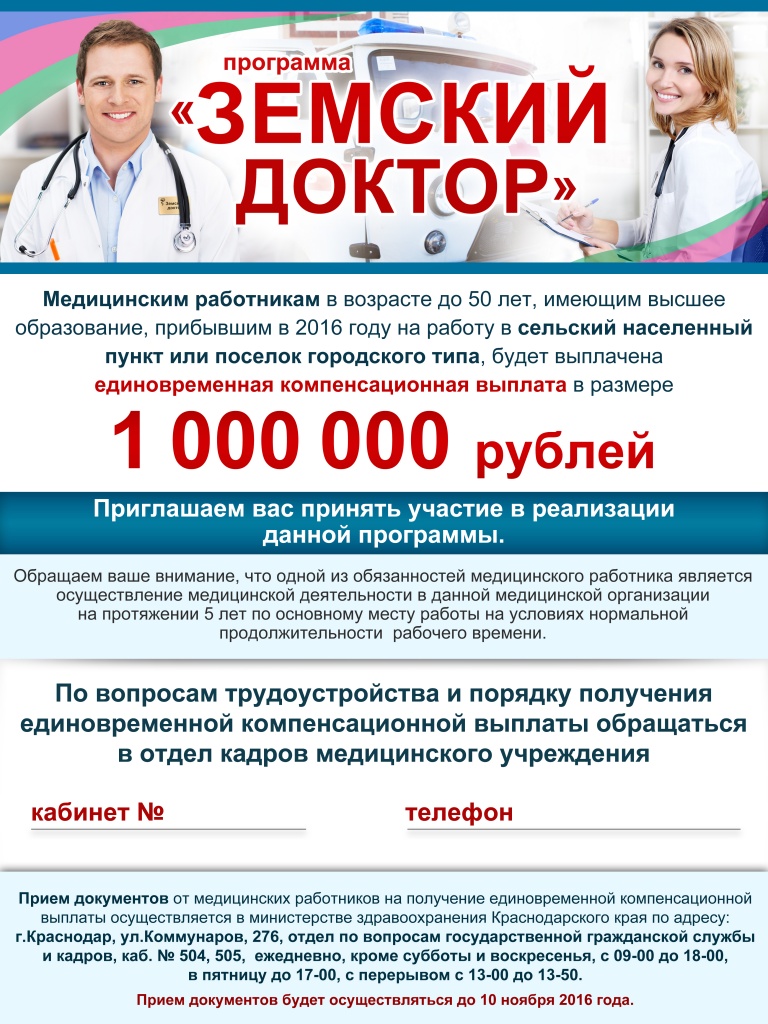 ДЕЙСТВУЕТ
Наличие компенсационных
 выплат на проезд
Подъемные
Компенсация за переезд в размере 20 тыс.рублей
Отпуск 2 раза в год согласно графику.
Бесплатный проезд - один раз в 2 года до места проведения отпуска.
7
Перспективы карьерного роста
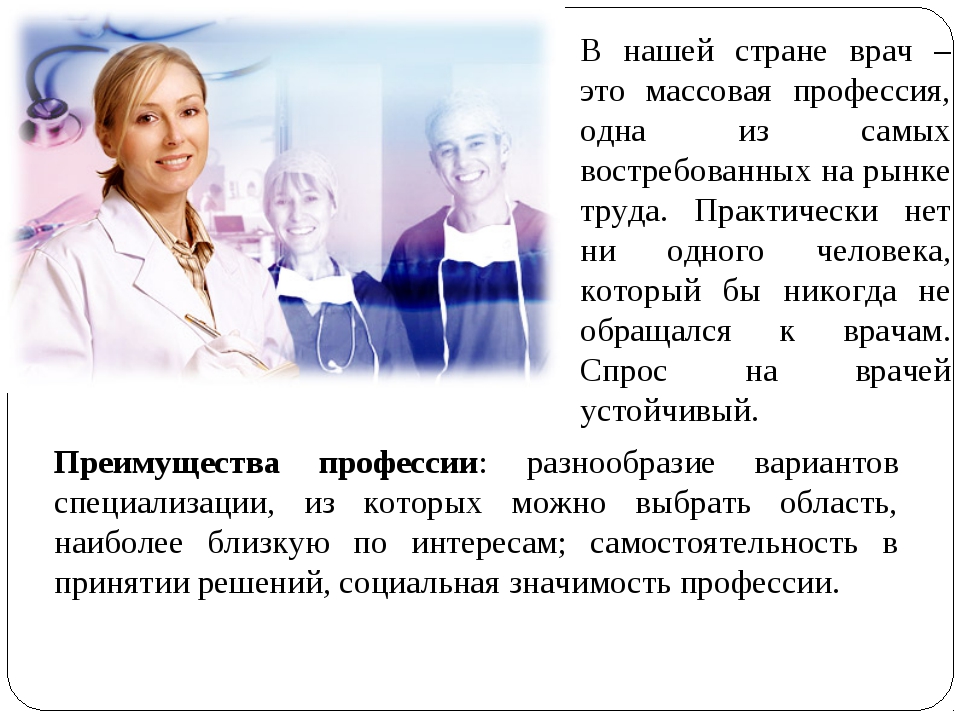 Курсы повышения квалификации, административный рост - зав.ФАП, 
старший фельдшер бригады скорой помощи, продолжение образования в ВУЗе для получения профессии врача, фармацевта, психолога 
и других смежных профессий.
Отделение восстановительного лечения при Баунтовской ЦРБ
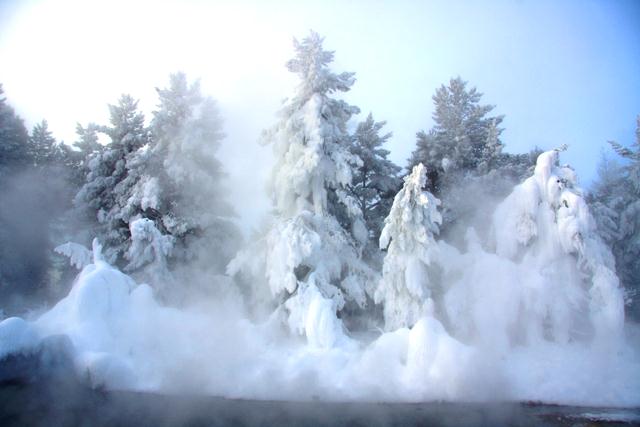 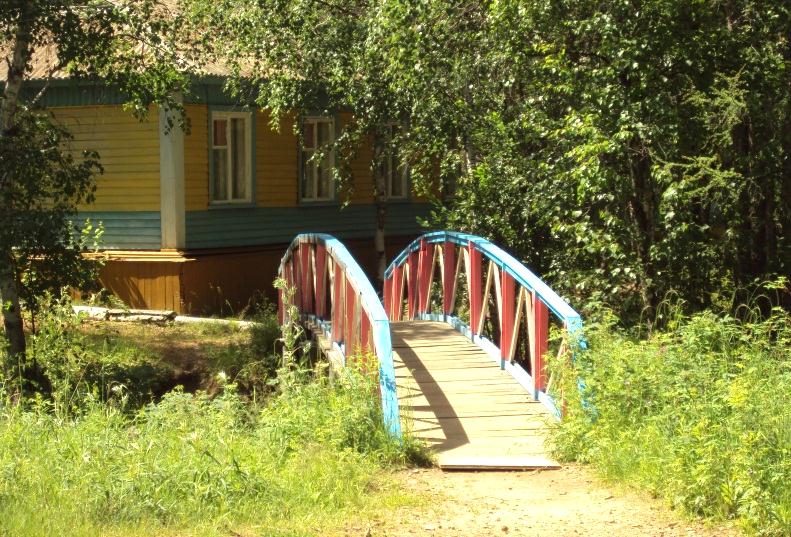 Главное богатство этих мест – термальный
Источник сероводородно-кремнистой 
минеральной воды Горячего ключа.
Он чудесным образом исцеляет 
заболевания суставов, позвоночника, 
костно-мышечной системы, 
периферической нервной системы,
при гинекологических заболеваниях и астении
В свободное время вы можете посетить досуговой центр, где вы всегда сможете поиграть в бильярд и теннис
Сходить на экскурсию на гору Хаптон (потухший вулкан), 
водную экскурсию и самое главное на рыбалку!
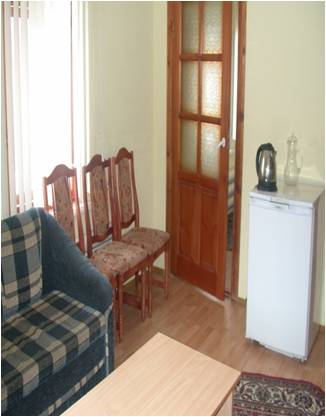 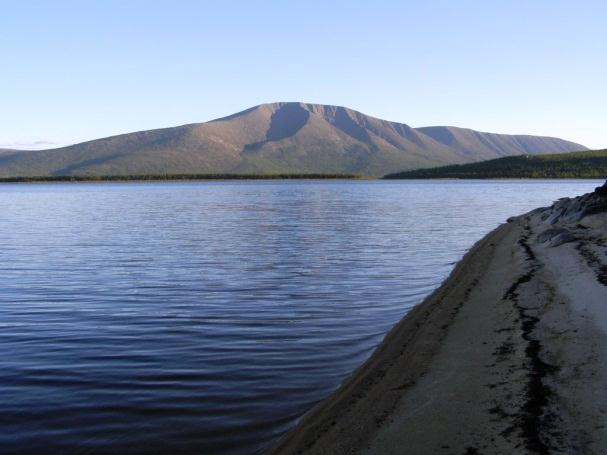 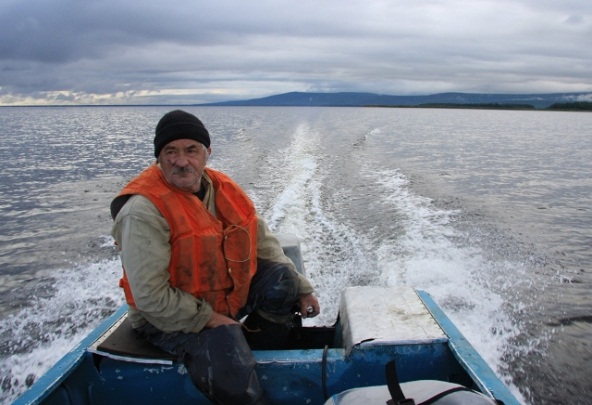 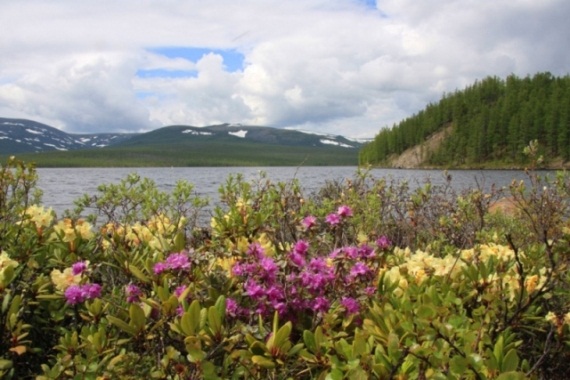 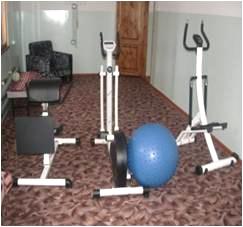 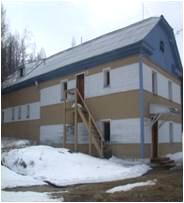 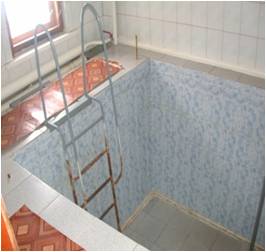 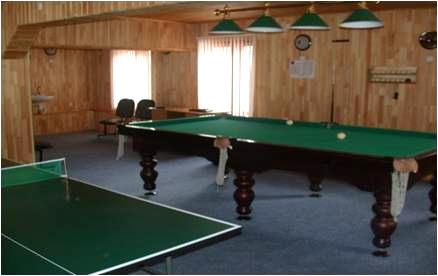 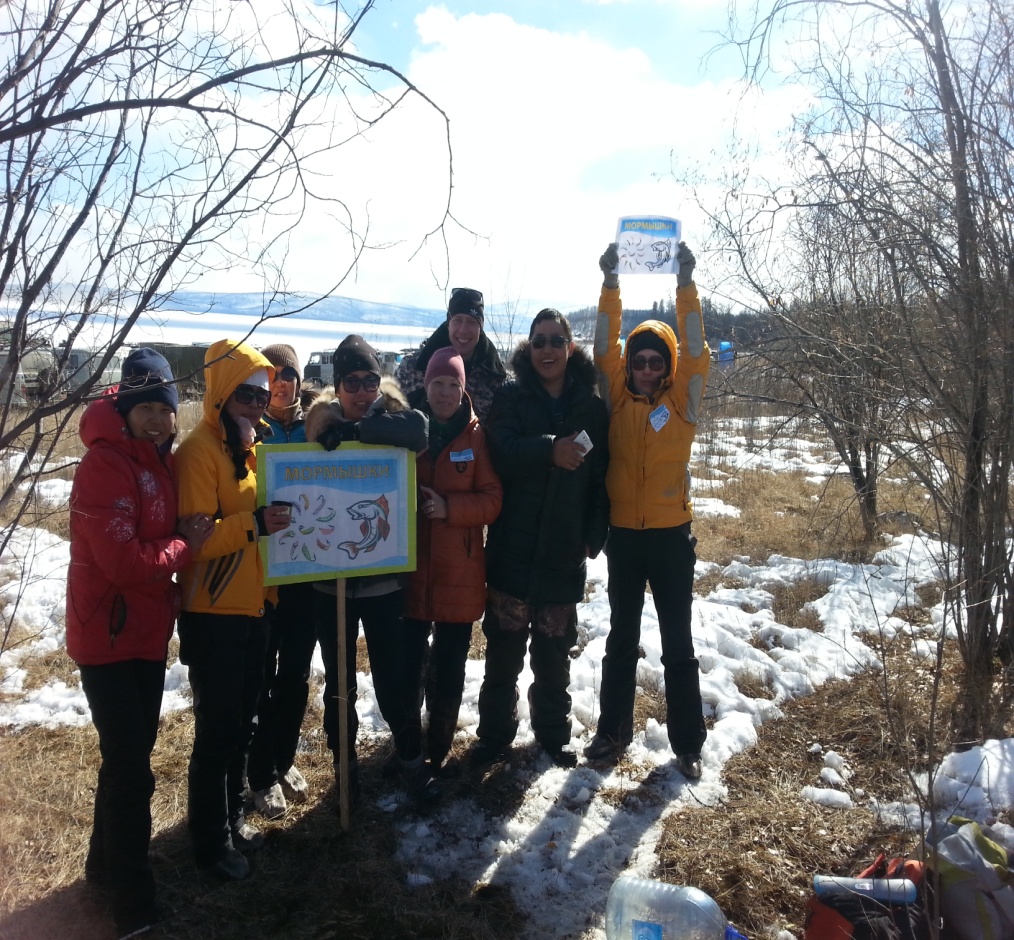 Спортивные и творческие коллеги и лучший профком
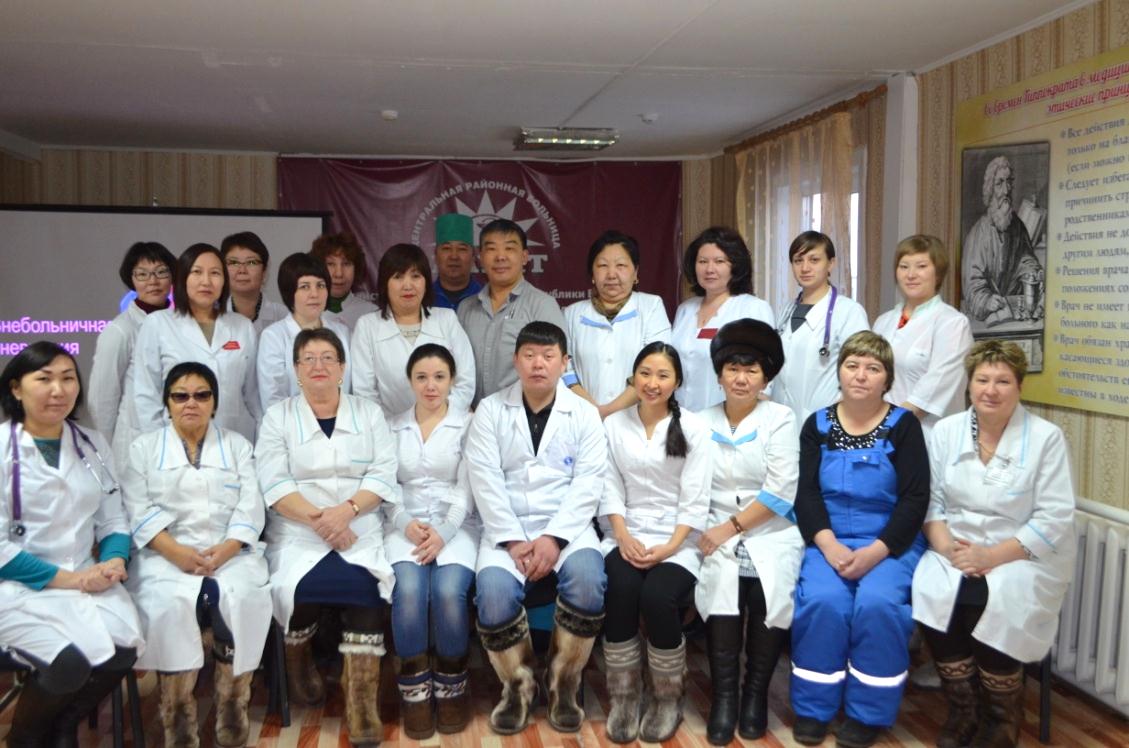 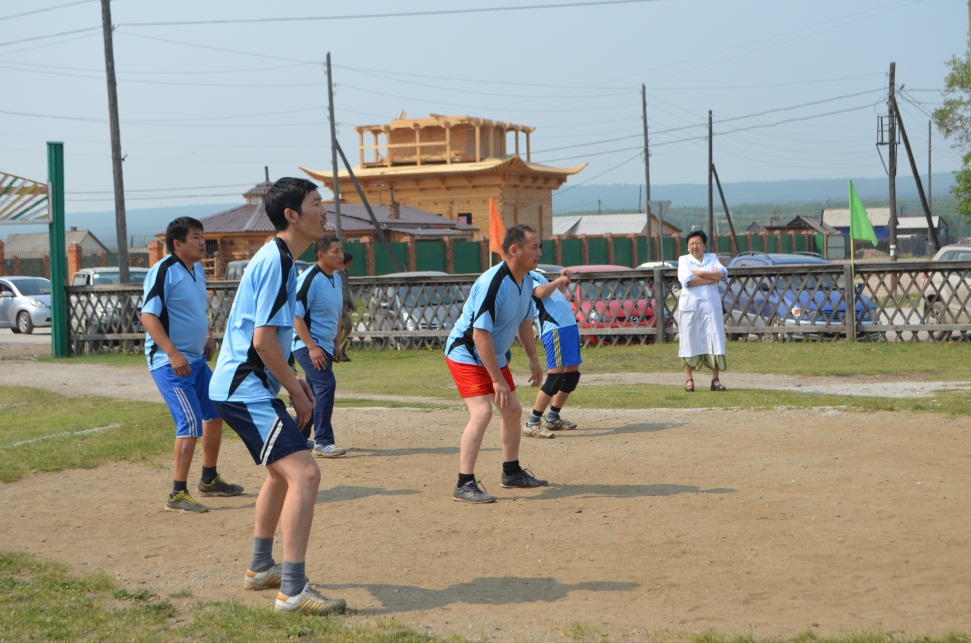 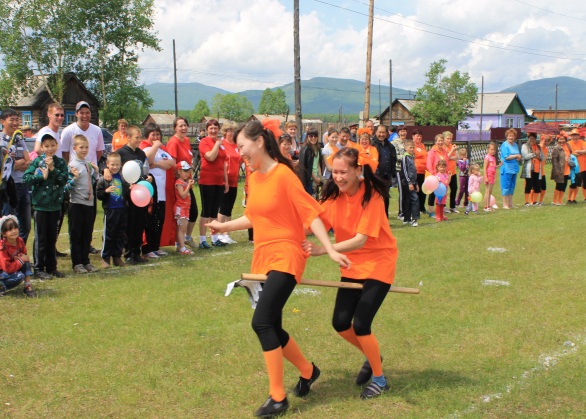 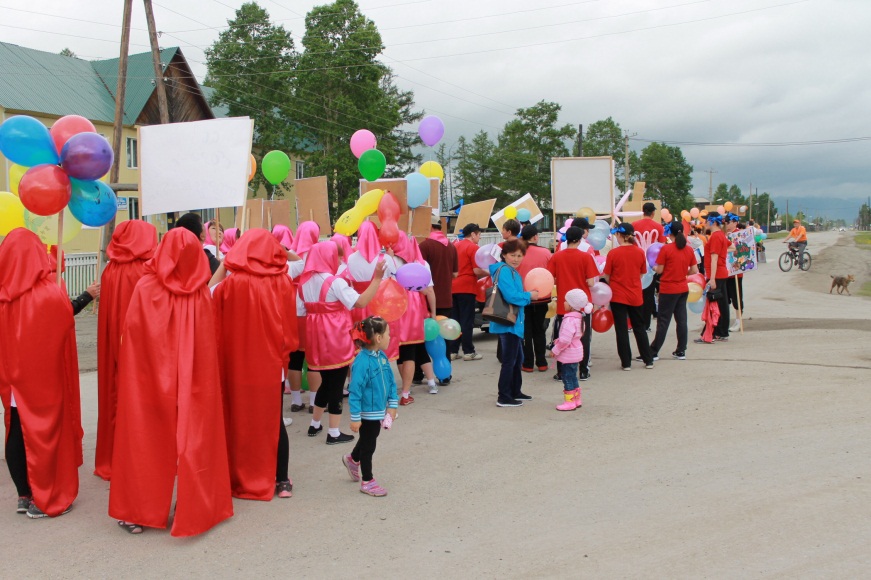 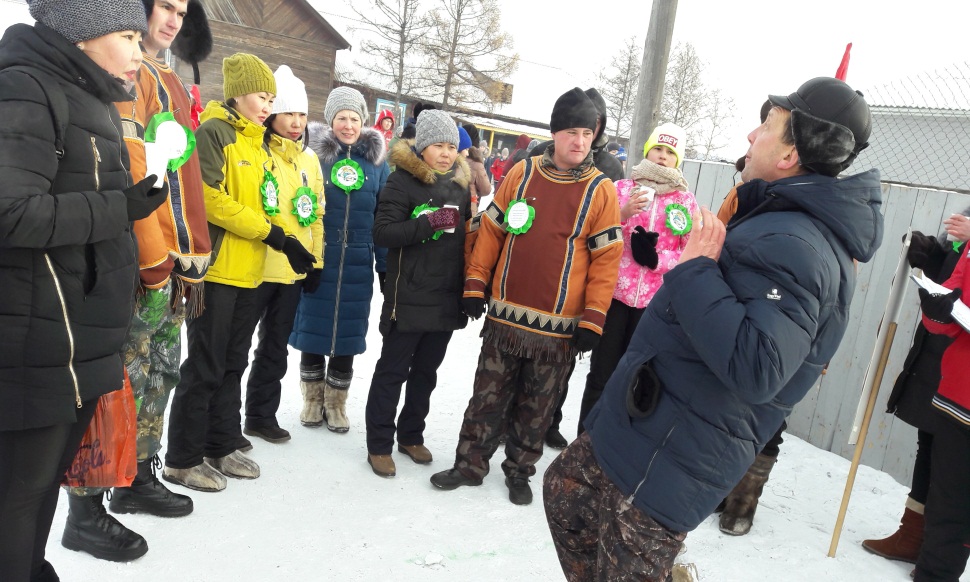 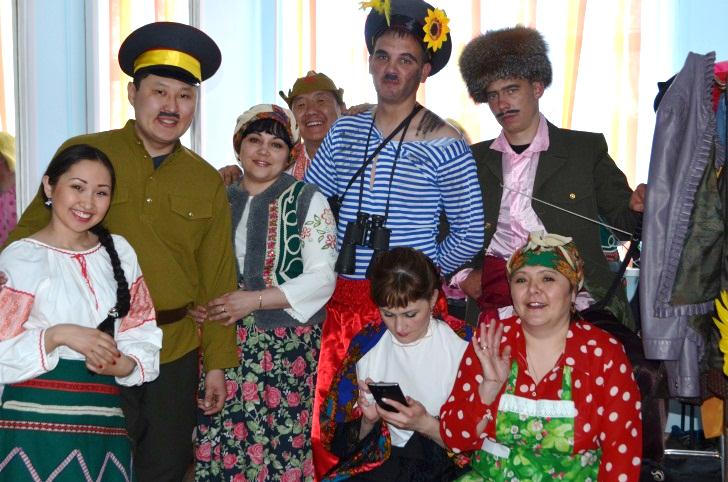 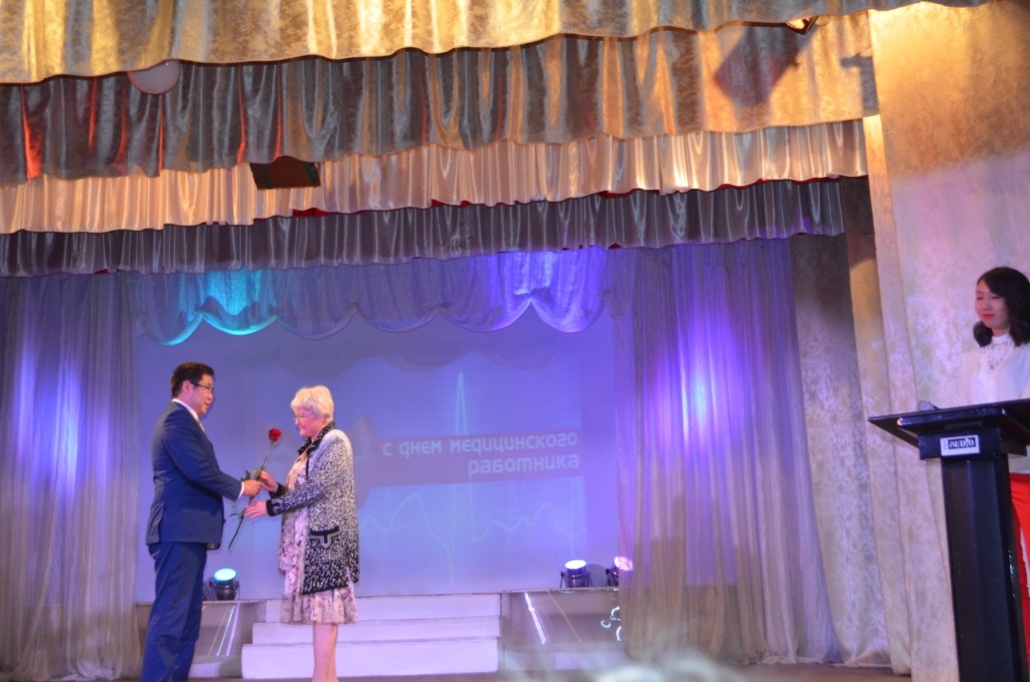 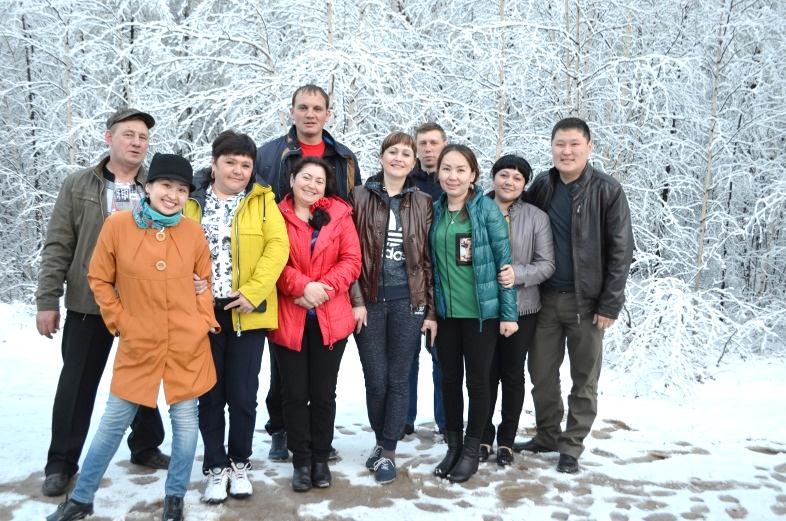 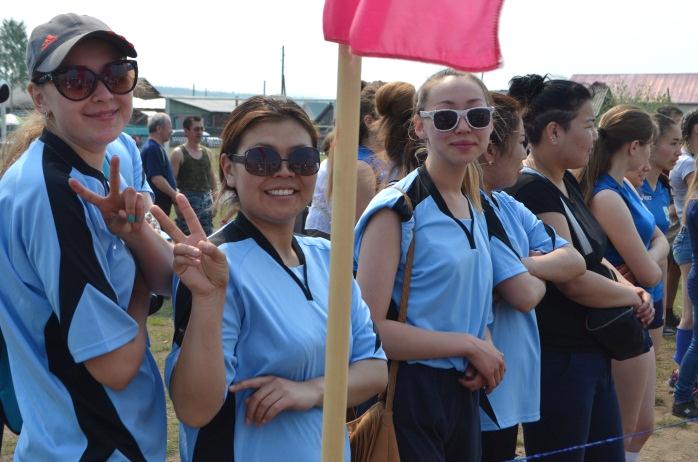 Приглашаем на работу в Баунтовский эвенкийский район!
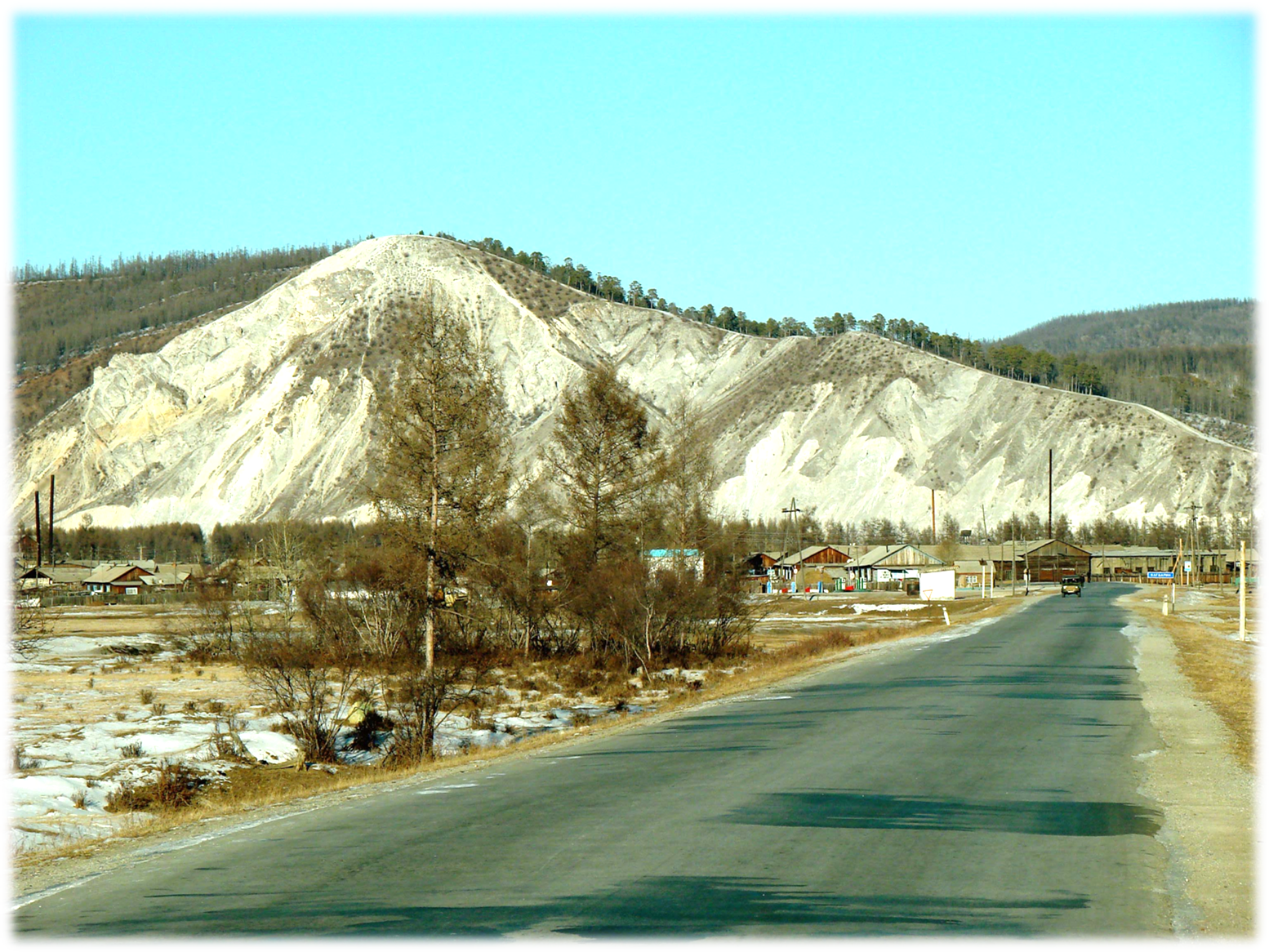 Спасибо за внимание!